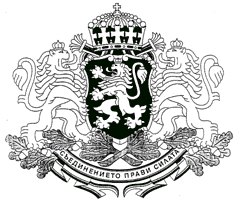 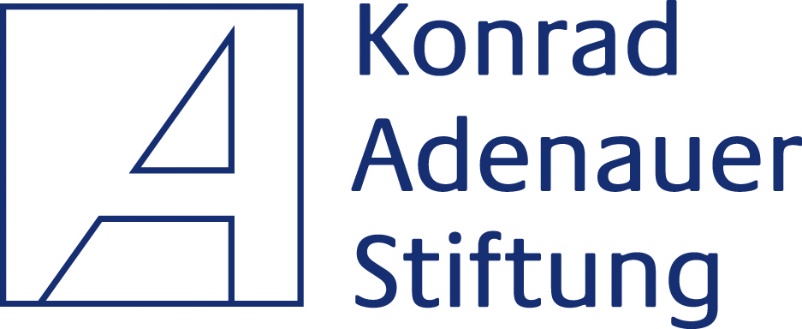 Най-тежкото наказание в Европа
доц. д-р Ива Пушкарова 
Стажантски екип при Комисията по помилването 


Проект ,,Политики, основани на знание – поглед към бъдеще без престъпност“, провеждан с подкрепата на Фондация ,,Конрад Аденауер“
10 юли 2013 г.
Най-тежкото наказание в Европа
Преобладава доживотният затвор
тенденция на изоставянето му в полза на дългосрочно лишаване от свобода
Анализът на режимите на доживотния затвор не позволява извеждане на единен критерий за класификация. 
Смъртно наказание (1996 г.)
РЕЖИМИ НА ДОЖИВОТЕН ЗАТВОР
Самостоятелно наказание (Нидерландия)
Комплексно сложно наказание (режимът на изтърпяване предвижда приложимост на различни редовни способи за облекчаване в зависимост от настъпването на факти след осъждането и тяхната последваща преценка)
По принцип не може да бъде облекчаван, освен при настъпването на изключителни обстоятелства
По принцип може да бъде облекчаван, ако облекчението не бъде суспендирано с присъдата
Облекчението: 
не е право на осъдения, а на държавата
е стимул за дееца да се поправи – аргумент относно целите
инструмент за последваща индивидуализация на репресията
ОБЛЕКЧЕНИЯ: УПО, Приложимост
Приложимостта се решава от съда с присъдата – 
Окончателно съдебно суспендиране – абсолютно определени санкции
Преодоляване на съдебното суспендиране при изключителни обстоятелства
Приложимостта следва от закона
Не се прилага в Исландия, Литва, Нидерландия и Турция. В Италия (при осъждане за организирана престъпна дейност или тероризъм)
ОБЛЕКЧЕНИЯ: УПО, Предпоставки
Изтичане на минимален срок на фактическо изтърпяване:
Съвпада с максимума на л.св. като следващо по-леко наказание (12-30 г.)
Надхвърля максимума на л.св., който е 15-20 г.
По-кратък от максимума на л.св., който е 20-30 г.
Материална предпоставка
Съдебна прогноза за минимален риск от рецидив
Освобождаването на противоречи на обществения интерес
Изключителни обстоятелства
Осъденият е съгласен
Режим на изпитателния срок (5-10/ остатъка)
ОБЛЕКЧЕНИЯ: ЗАМЯНА
със следващото по тежест самостоятелно наказание 
с абсолютно определено специфично наказание
ПРАВНИ ПОСЛЕДИЦИ:
увеличава възможностите за допълнително последващо облекчаване поради поправяне
облекчаване на най-тежкото наказание
ПРЕДПОСТАВКИ - ?
Сравними с УПО / помилването
Винаги имат връзка с постигането на целите на наказанието
По-слабо облекчение в сравнение с УПО
ОБЛЕКЧЕНИЯ: ПОМИЛВАНЕ
Винаги приложимо - според естеството на най-тежкото наказание:
Замяна с по-леко 
Количествено намаляване на срока
Особени предпоставки при най-тежкото наказание: степен на изпълнение на целите на наказанието
Ограничения с оглед формални предпоставки: минимален срок на изтърпяване / възможно ново наказание
Ограничения с оглед материални предпоставки:
Изключителни хумантирани обстоятелства
ПОПРАВЯНЕ
ГОРНАТА ГРАНИЦА НА ОБИЧАЙНАТА ФАКТИЧЕСКА РЕПРЕСИЯ Е 20-25 ГОДИНИ
ИЗКЛЮЧИТЕЛНИЯТ ПРЕСТЪПНИК
Органичения: Възраст (18-21 г./60-65 г.); Пол; Психичен статус
Обществена опасност на дееца - РЕЦИДИВ
Обществена опасност на деянието – вид и тежест:
Квалификация: 
Престъпления против личността – убийство
Престъпления против държавата
Международни престъпления
Индивидуализация:
Съдебен извод за изключителна тежест на извършеното 
Абсолютно определени санкции
Множество престъпления
СЪДЕБНА ОЦЕНКА НА РИСКА ОТ РЕЦИДИВ
У НАС: типичен извършител на тежко престъпление
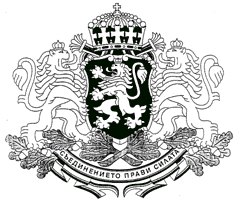 Благодаря за вниманието!
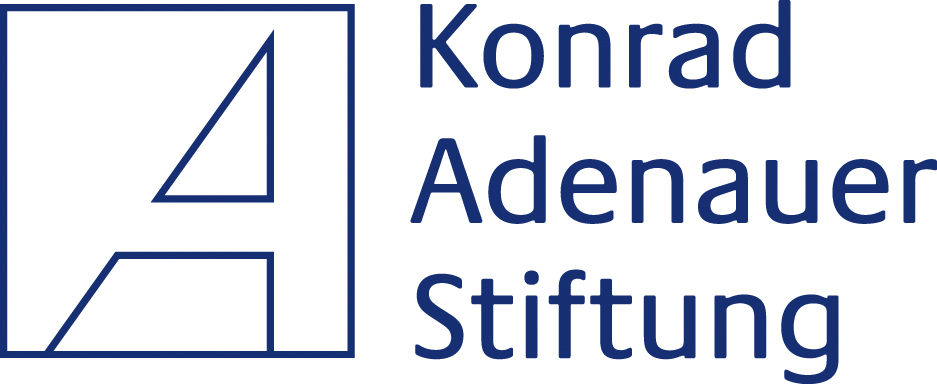 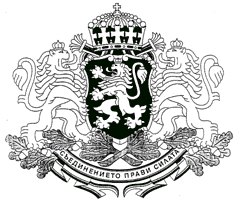 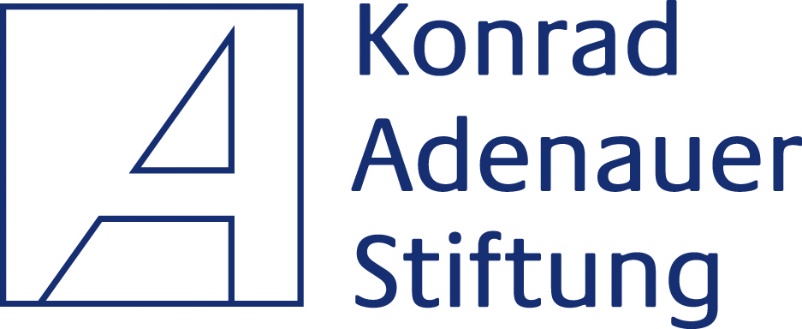 ПОЛИТИКИ, ОСНОВАНИ НА ЗНАНИЕ: ПОГЛЕД КЪМ БЪДЕЩЕ БЕЗ ПРЕСТЪПНОСТ
КОНФЕРЕНЦИЯ
10 юли 2013 г.
Проект ,,Политики, основани на знание – поглед към бъдеще без престъпност“, провеждан с подкрепата на Фондация ,,Конрад Аденауер“